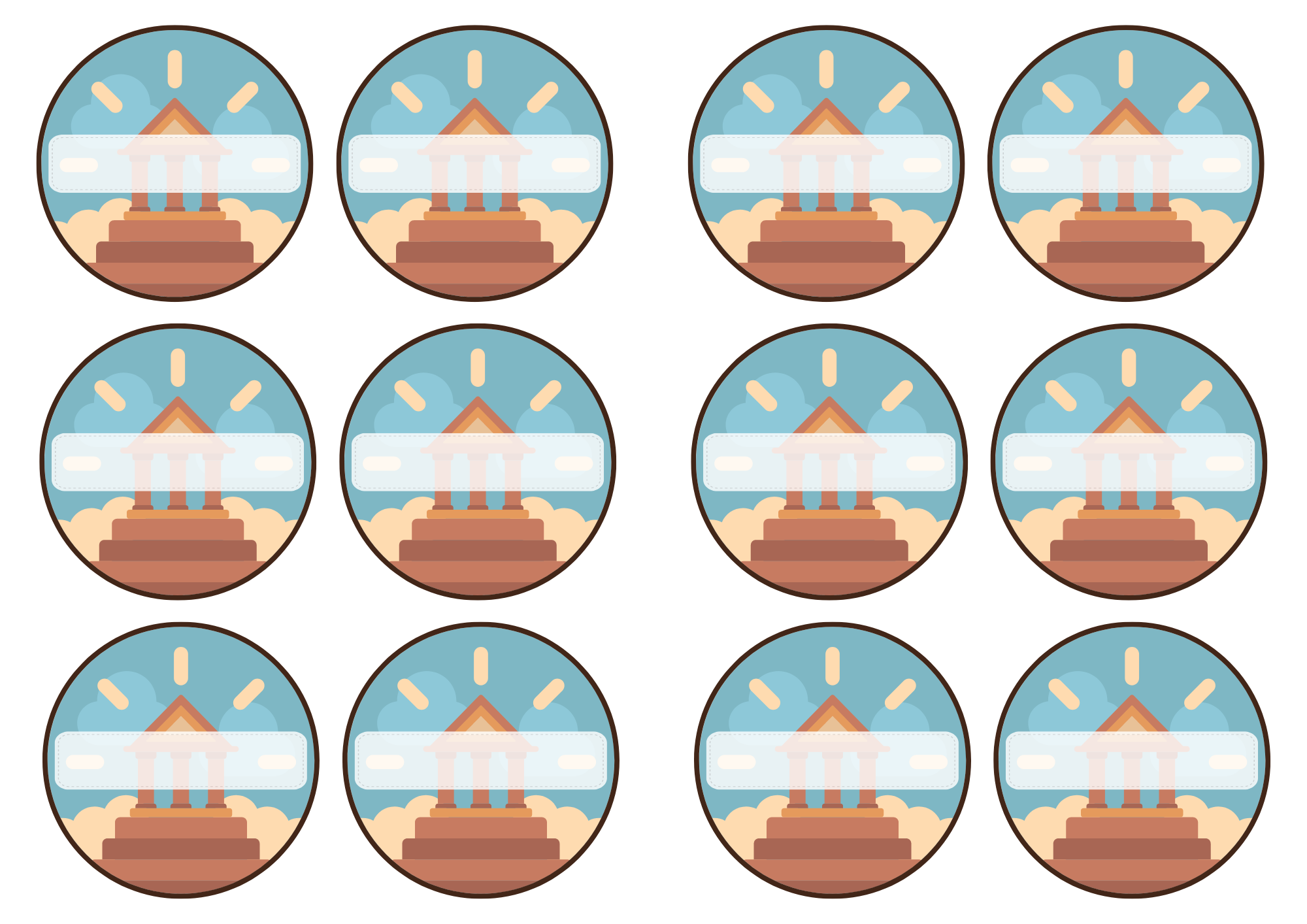 Bana
Ilhan
Juliette
Nael
Chaili-Mia
Hugo-Joao
Marwa
Tristan
Beshoy
Massimo
Solal
Manuella
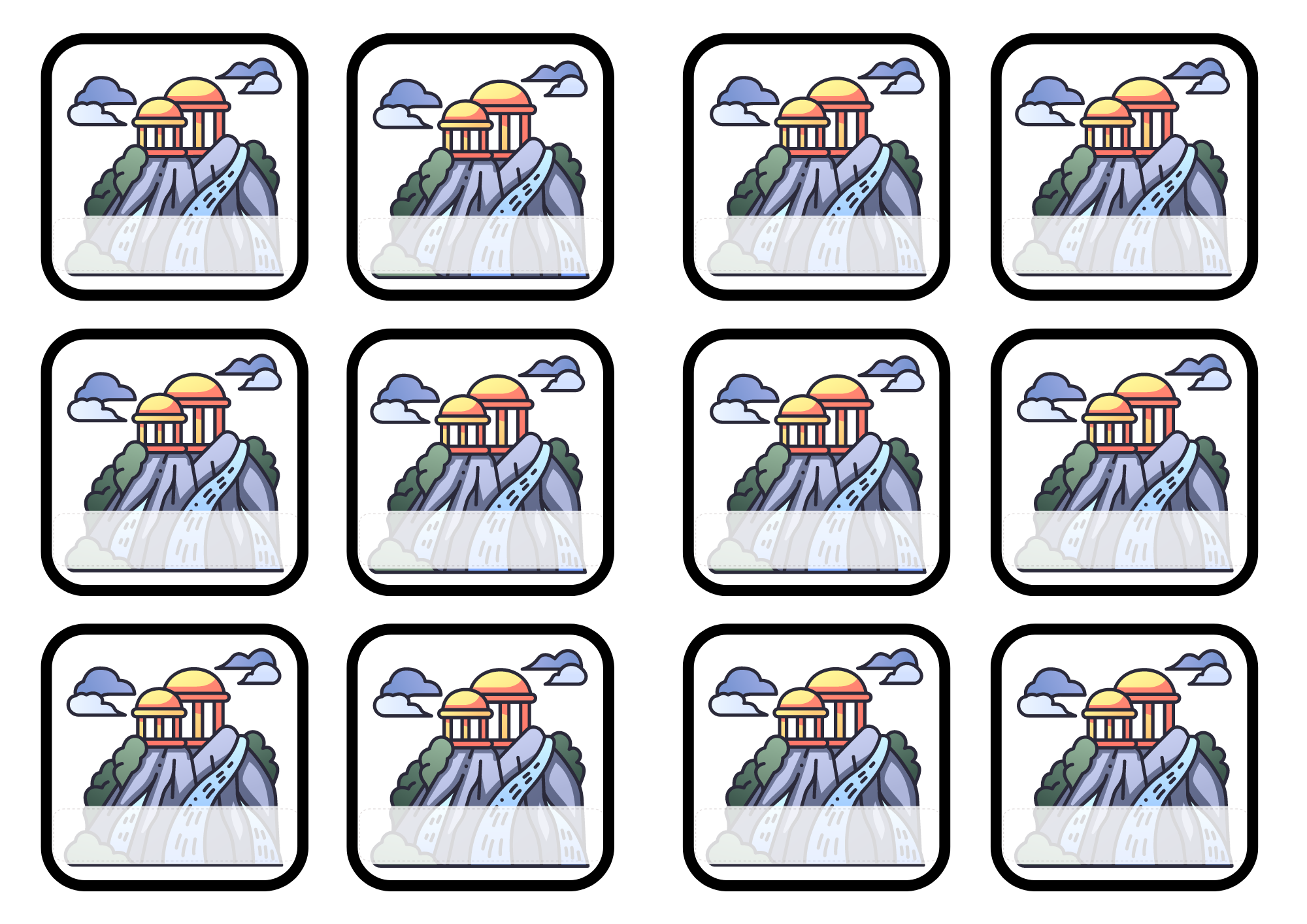 Marwa
Hugo-Joao
Tristan
Chaili-Mia
Bana
Ilhan
Nael
Juliette
Manuella
Beshoy
Massimo
Solal
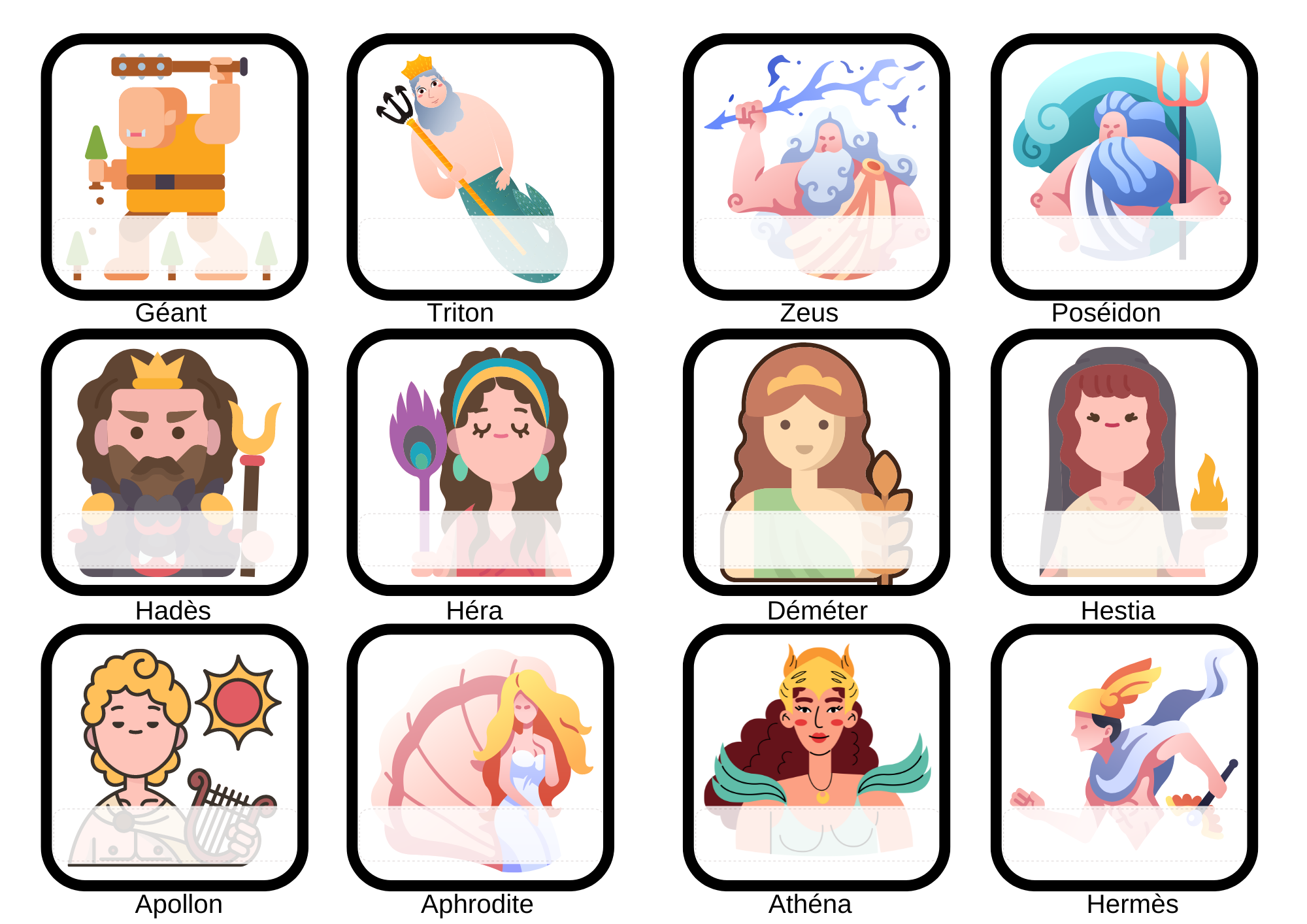 Arthur
Hugo-Joao
Tristan
Maxime
Bana
Marwa
Juliette
Ilhan
Massimo
Marwa
Manuella
Solal
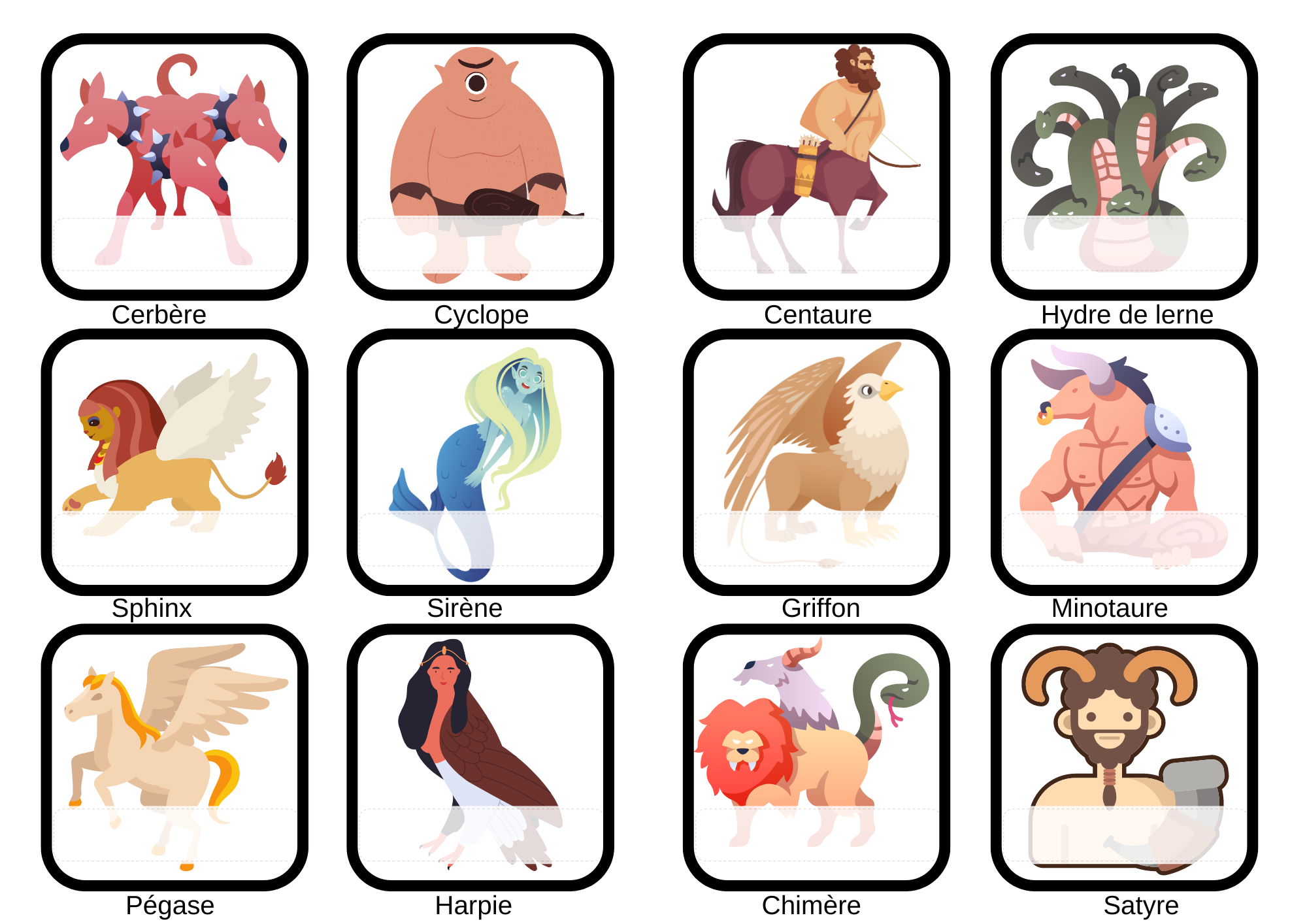 Arthur
Hugo-Joao
Tristan
Maxime
Bana
Chaili-Mia
Juliette
Ilhan
Massimo
Marwa
Manuella
Solal
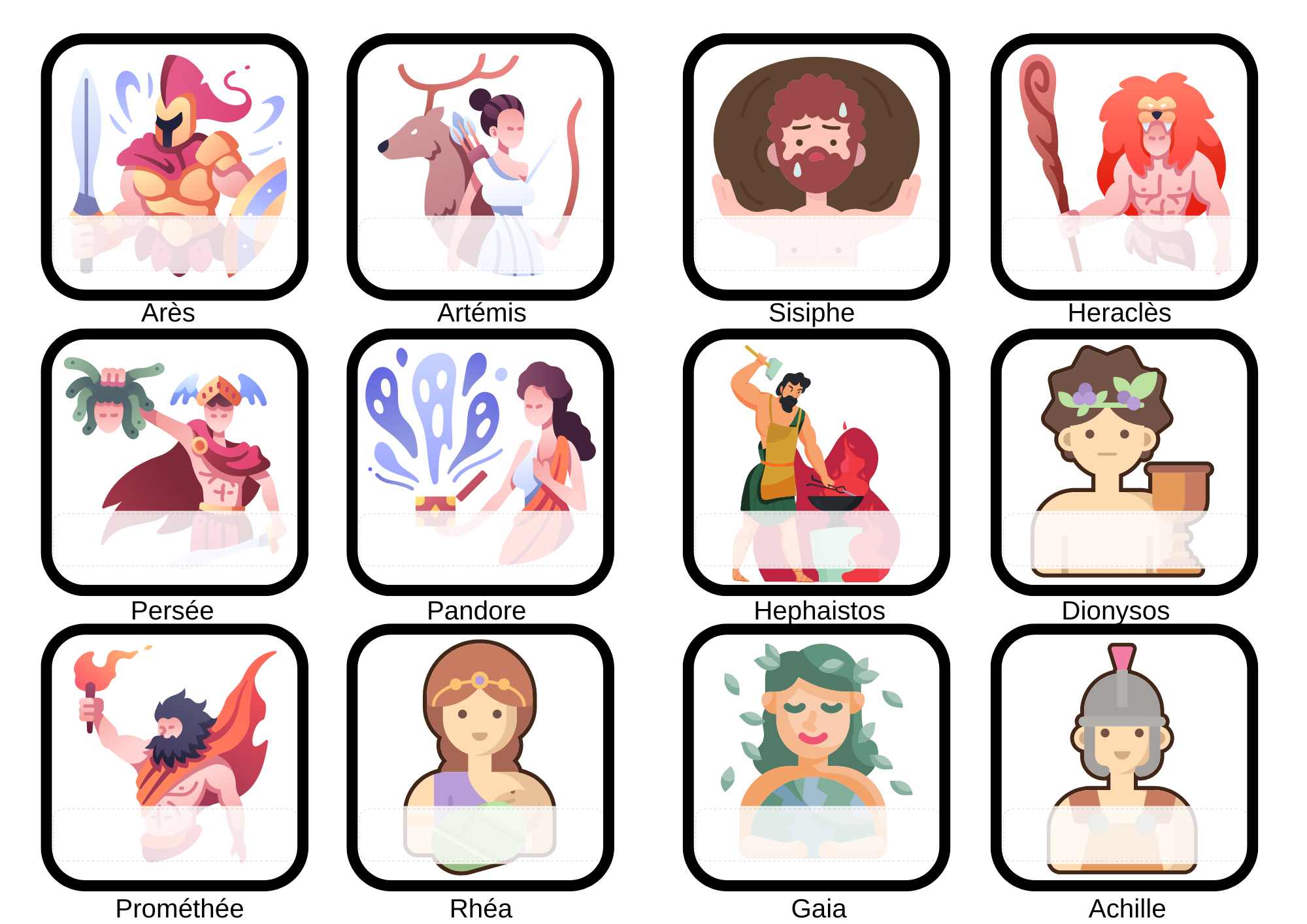 Arthur
Hugo-Joao
Tristan
Louise
Bana
Maxime
Juliette
Ilhan
Massimo
Marwa
Manuella
Solal
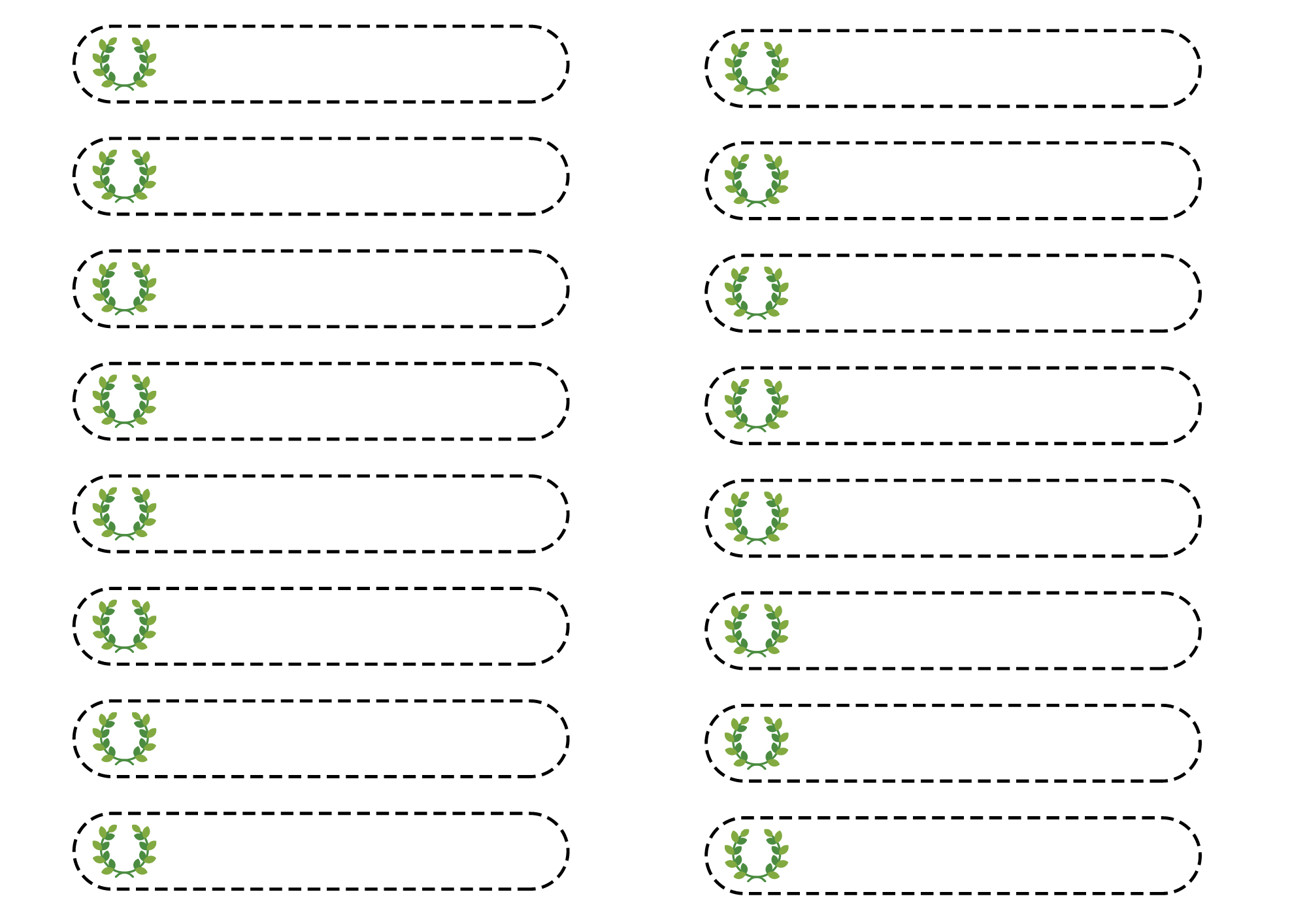 Arthur
Juliette
Massimo
Bana
Maxime
Manuella
Tristan
Louise
Beshoy
Marwa
Solal
Chaili-Mia
Nael
Martin
Hugo-Joao
Hadja
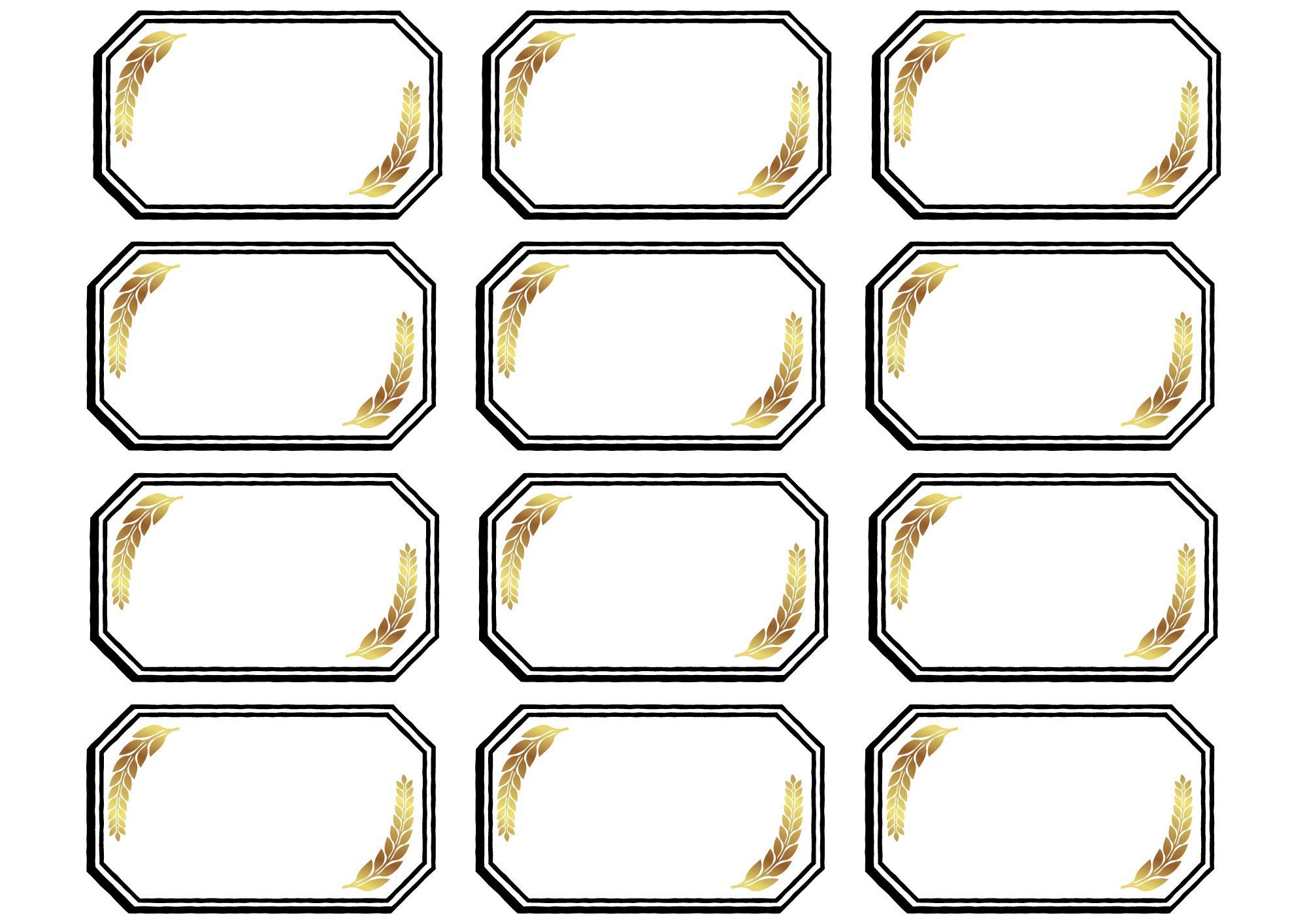 Hugo-Joao
Arthur
Tristan
Maxime
Ilhan
Louise
Marwa
Juliette
Bana
Solal
Manuella
Massimo